ROZDELENIE UHĽOVODÍKOV
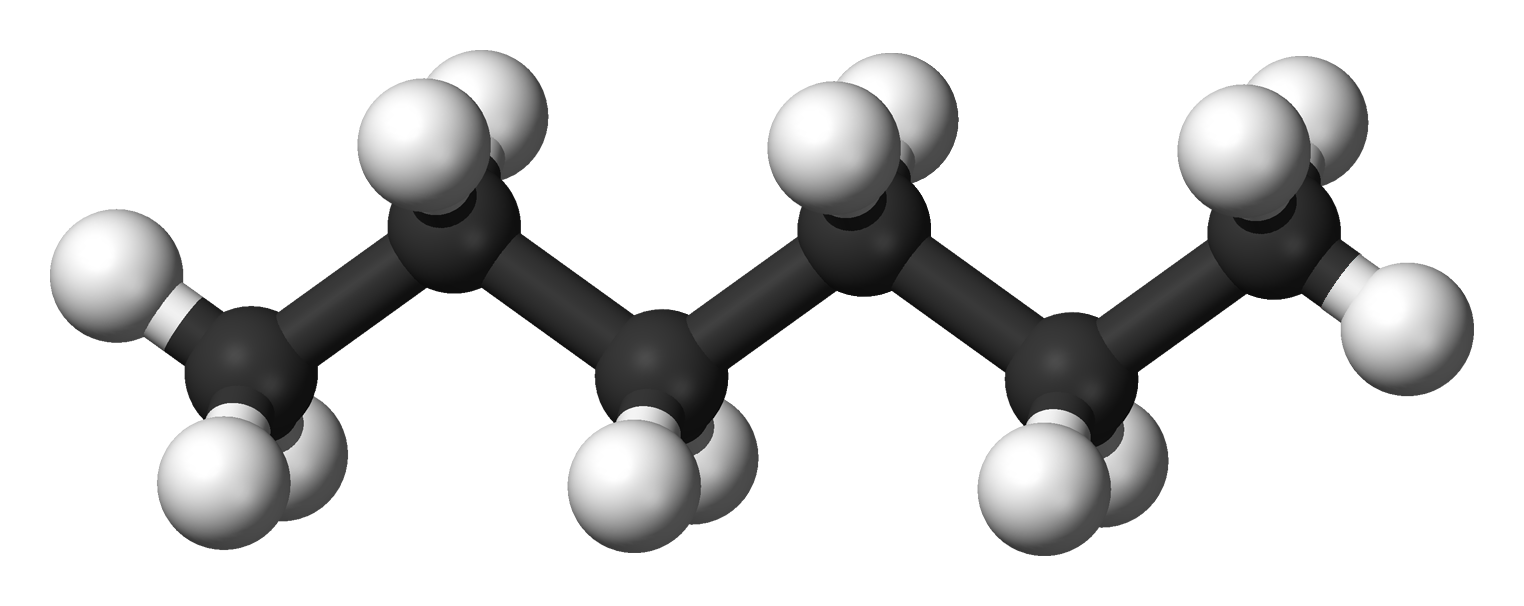 Podľa typu reťazca:
OTVORENÉ
Lineárne


Rozvetvené
UZAVRETÉ - CYKLICKÉ
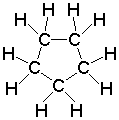 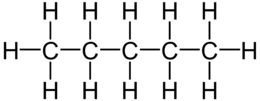 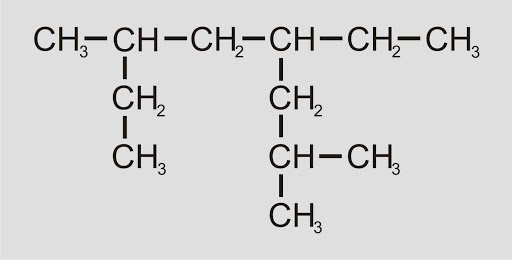 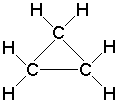 Podľa typu väzby:
NASÝTENÉ – s jednoduchými väzbami
ALKÁNY
NENASÝTENÉ
ALKÉNY
– s dvojitou väzbou


ALKÍNY
– s trojitou väzbou
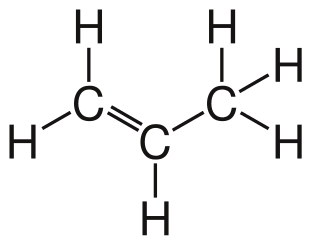 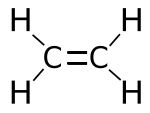 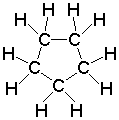 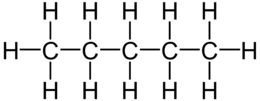 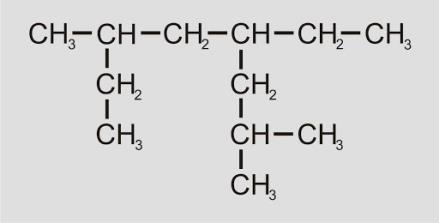 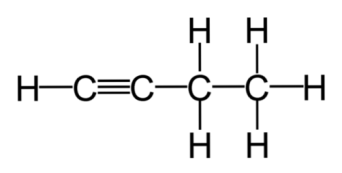 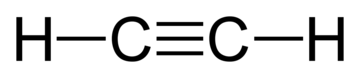 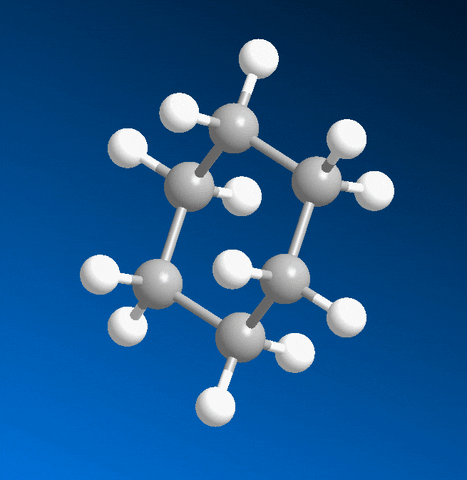 CYKLOALKÁNY
Cyklopropán
Cyklobután
Cyklopentán
Cyklohexán
Cykloheptán
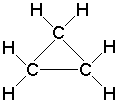 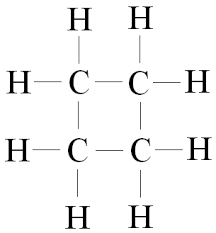 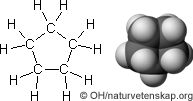 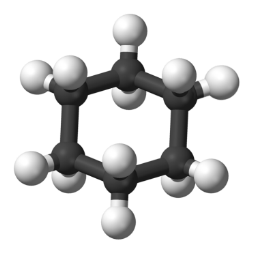 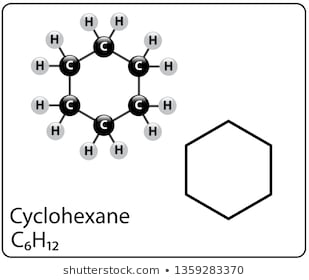 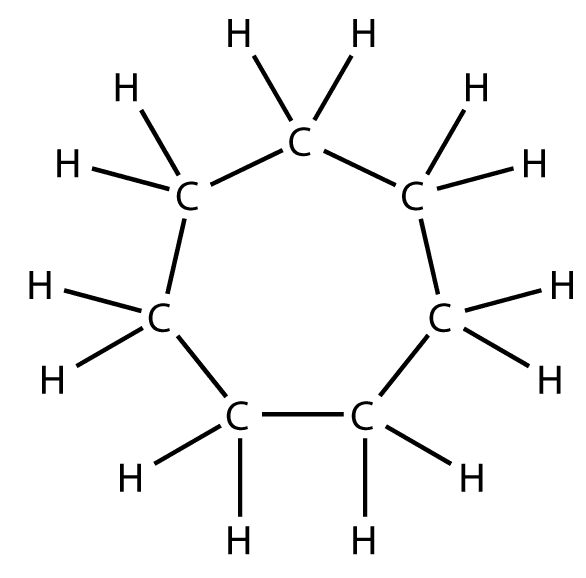 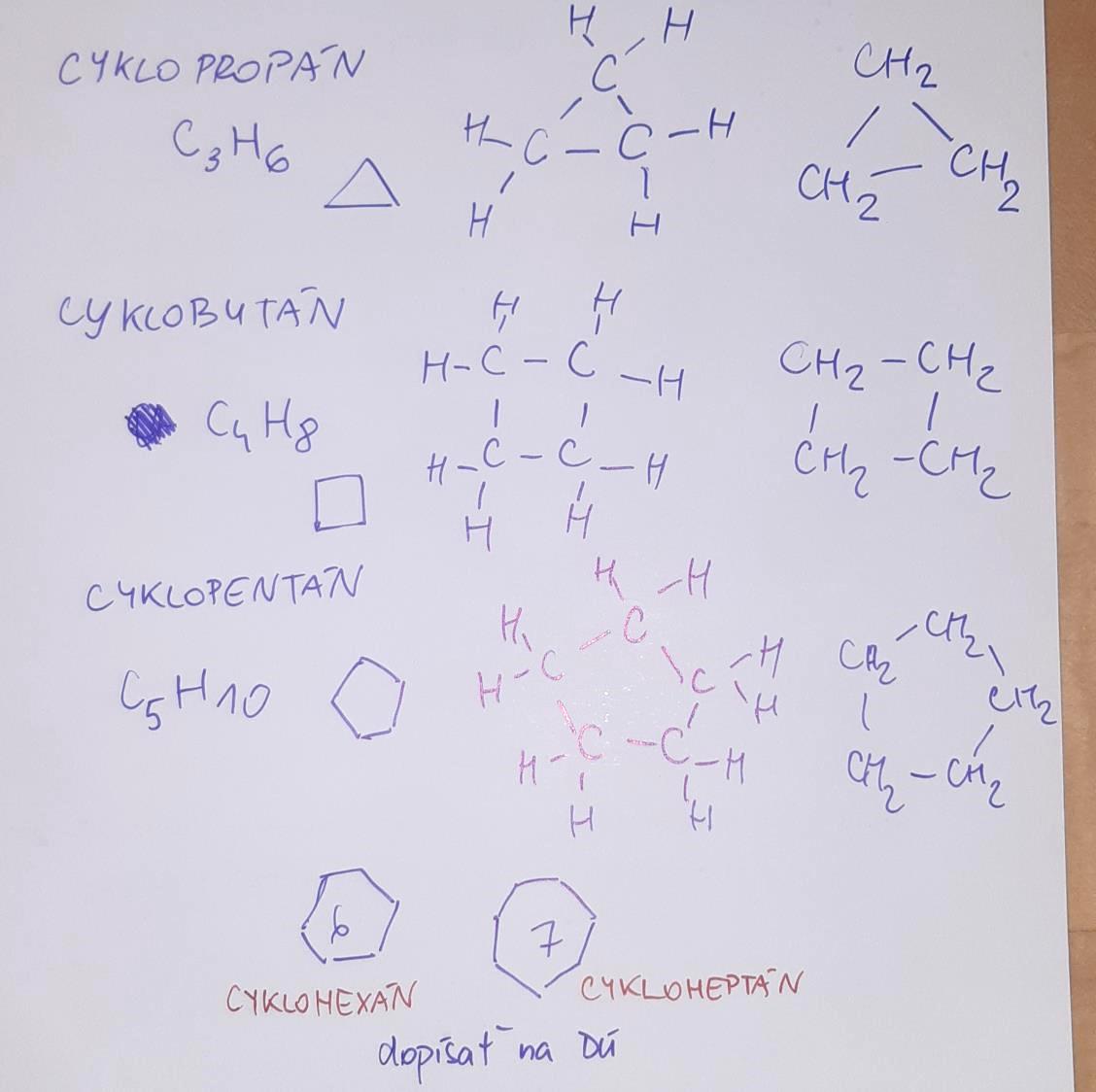 ALKÉNY
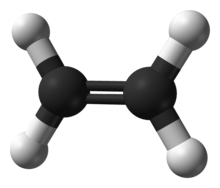 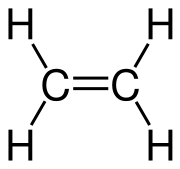 Etén
Propén
Butén
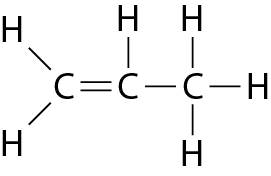 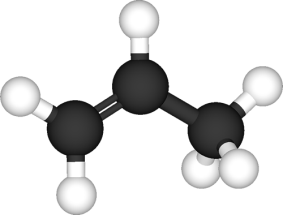 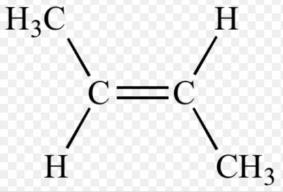 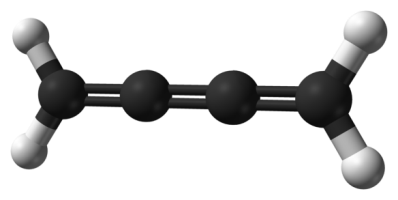 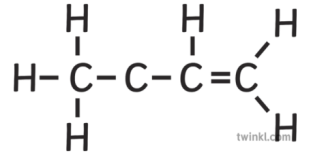 ALKÍNY
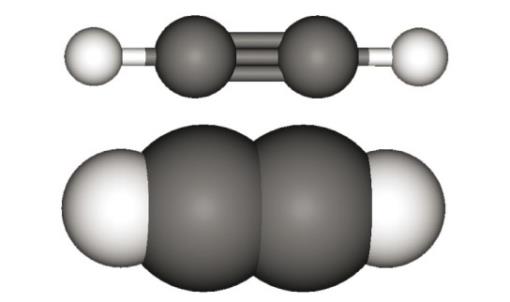 Etín
Propín
Butín
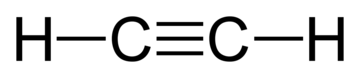 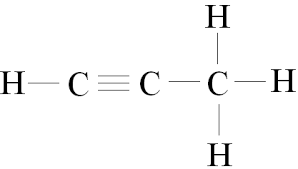 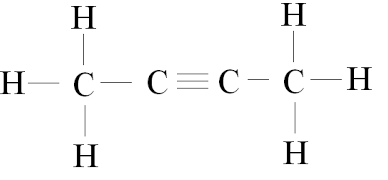 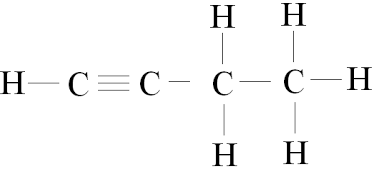 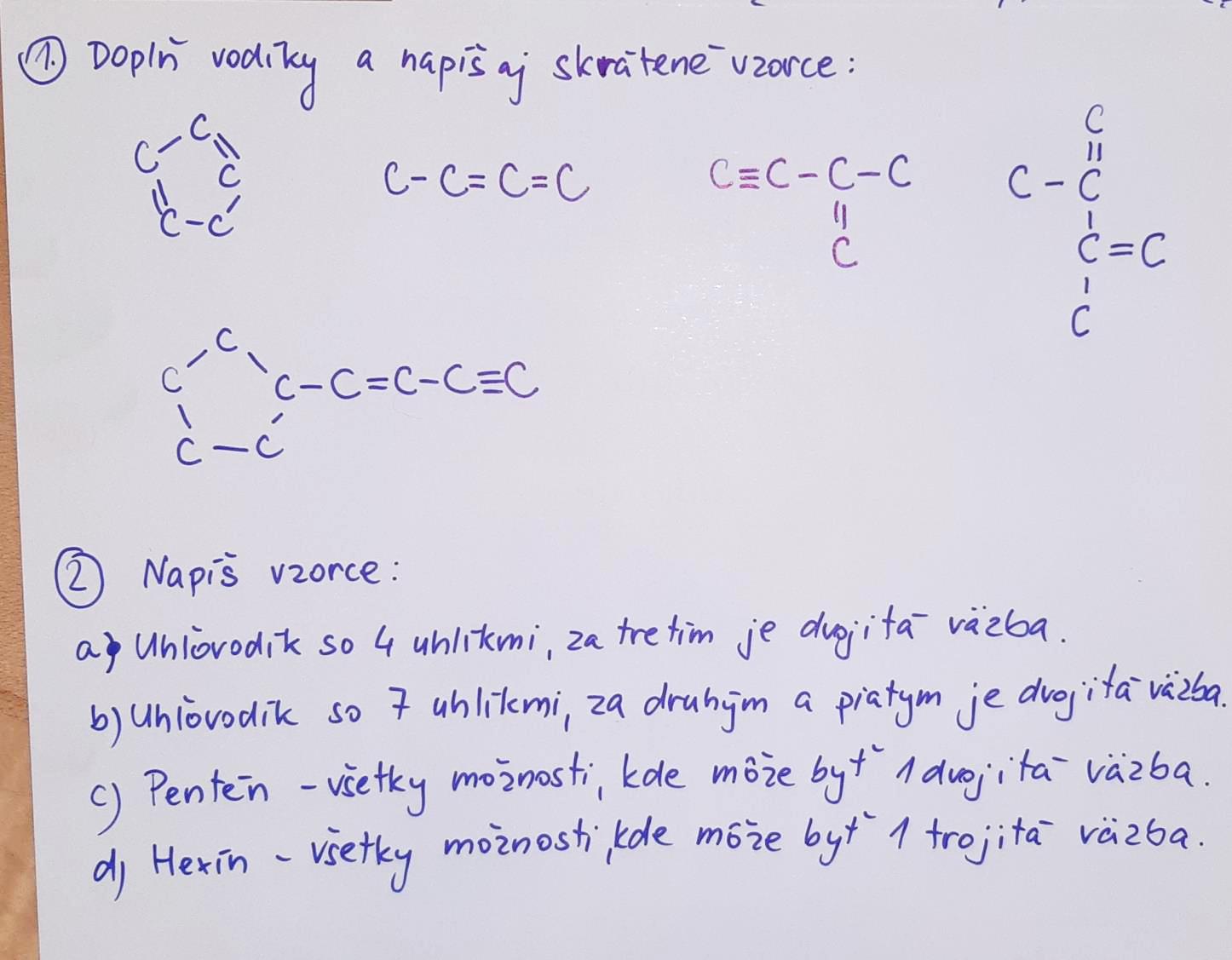